Муниципальное автономное дошкольное  образовательное учреждение «Детский сад «Радуга»                                                                                                    Тематическая неделя                                                                                   «Будь здоров!»                                                                             с 05.04 по 09.04 2021 г.                                                                                       группа №5
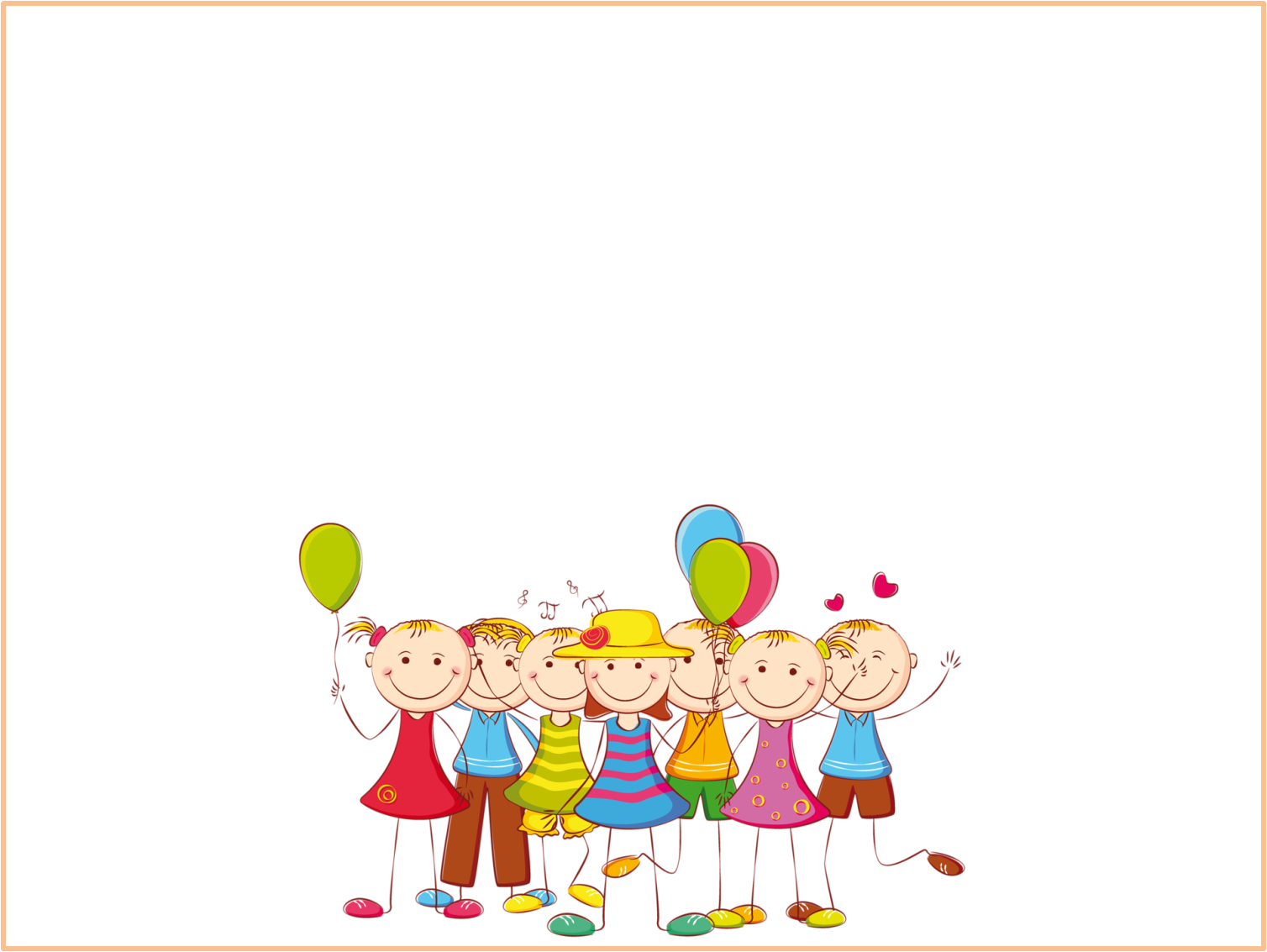 Воспитатель: первой квалификационной категории                                                Петухова Е.А.
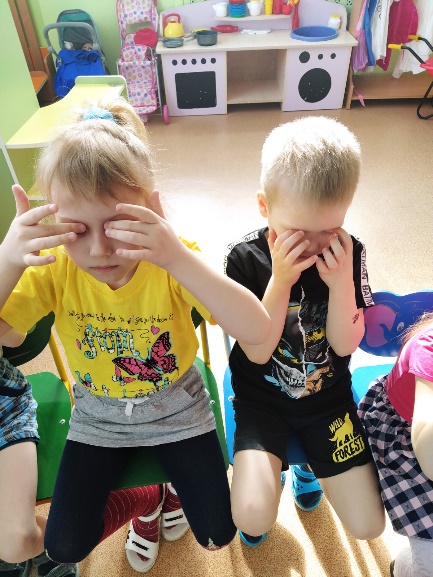 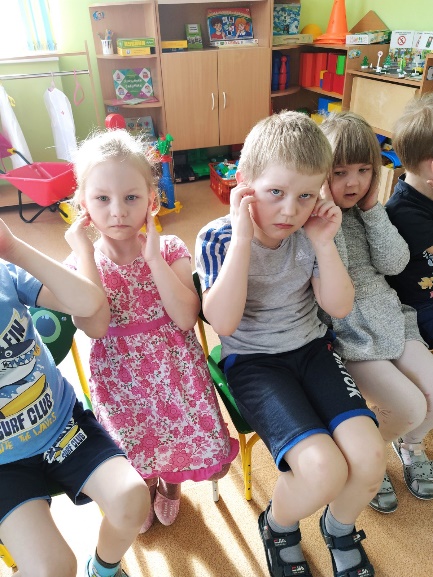 Взяли ушки мы за мочки,
вниз потянем их.
Глазки крепко закрываем,
дружно вместе открываем.
А потом ещё и носики погладим.
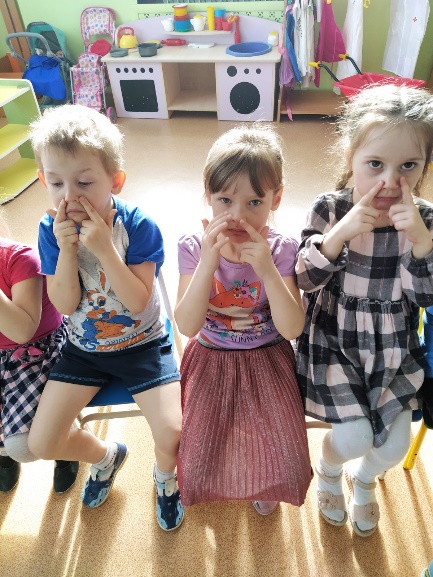 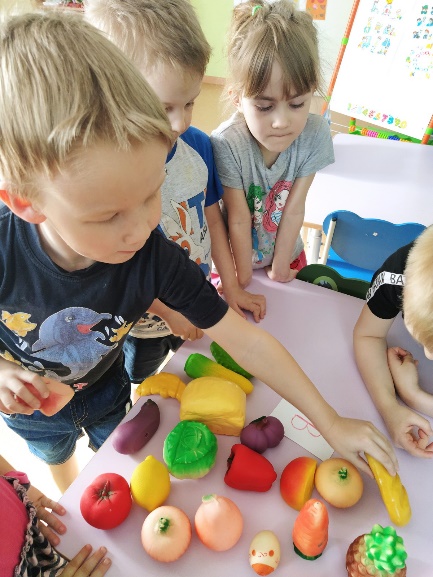 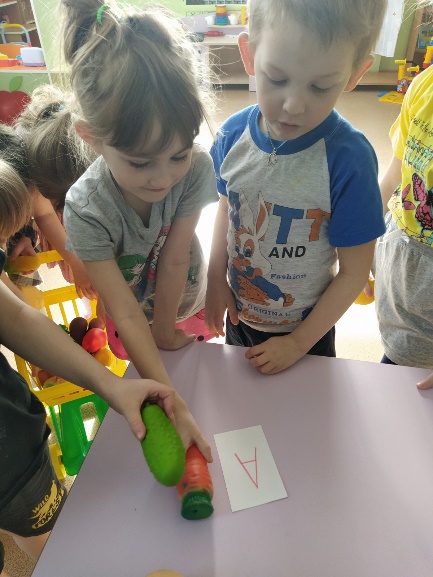 Витамины есть в продуктах, 
точно знаем мы,
Про витамины А,В,С, и Д узнали мы.
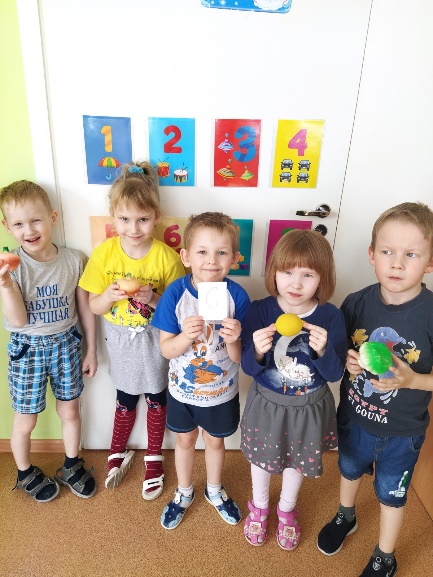 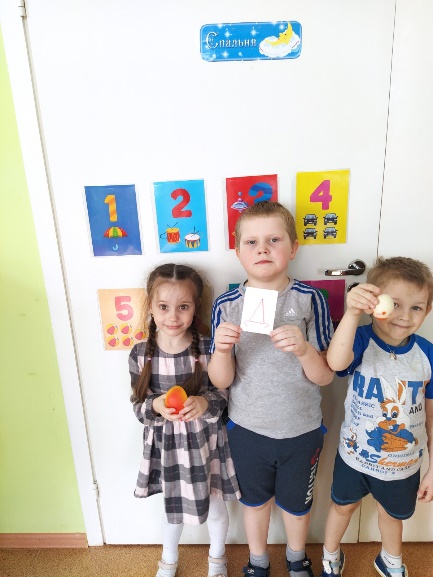 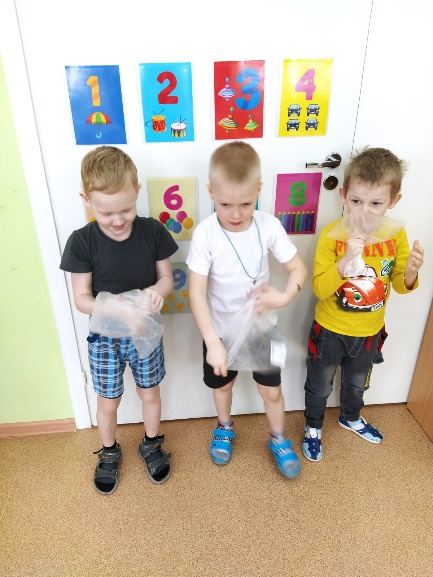 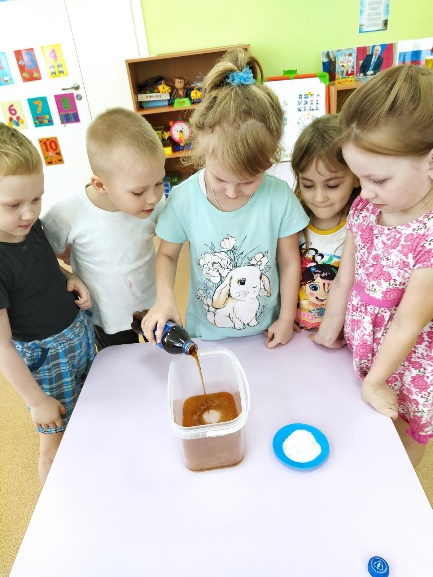 Познавательные опыты проводили мы.
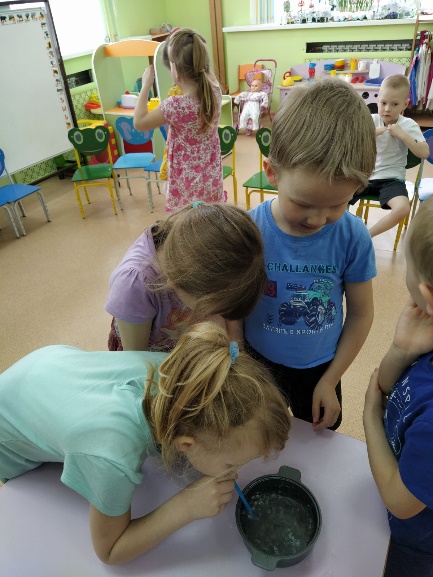 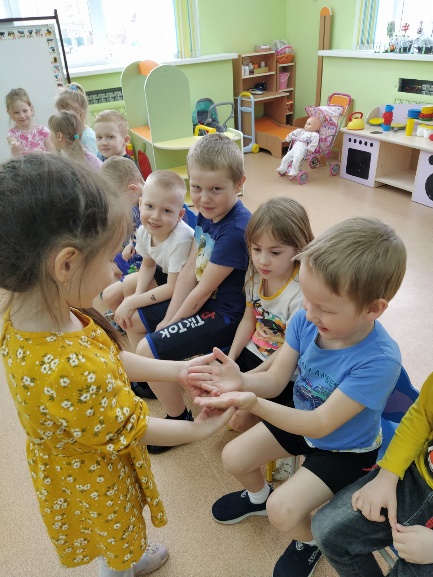 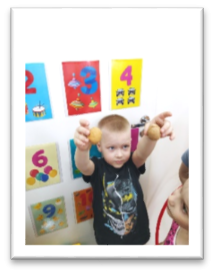 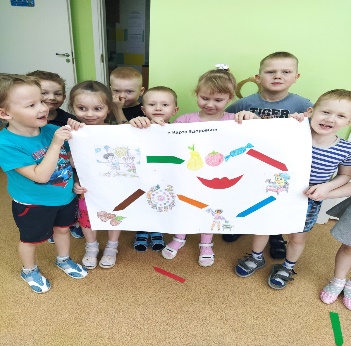 Путешествовали в страну под названием «Здоровье» , в этом помогла нам карта.
Маршруты все преодолели и ключ «Здоровья» мы собрали.
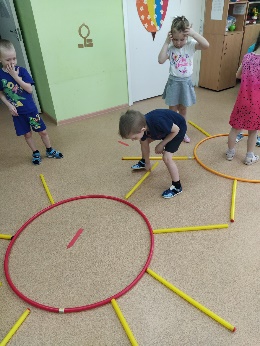 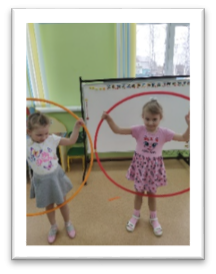 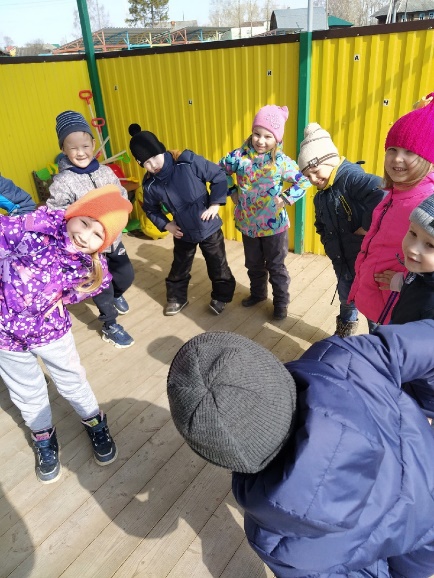 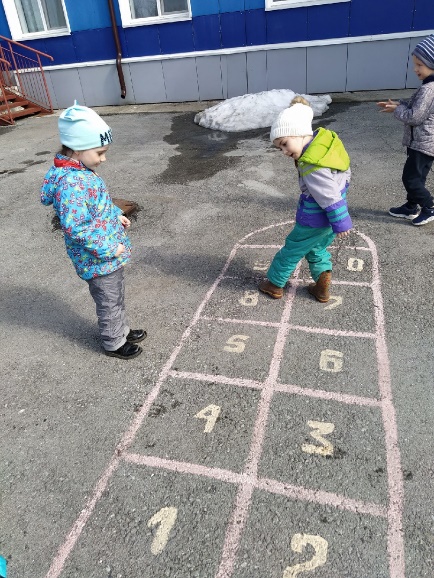 Солнце, воздух наши верные друзья.
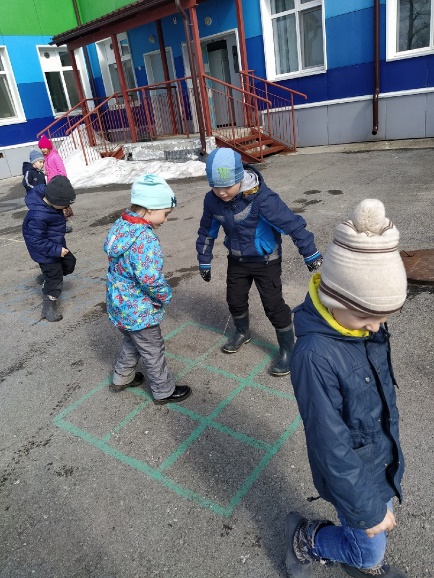 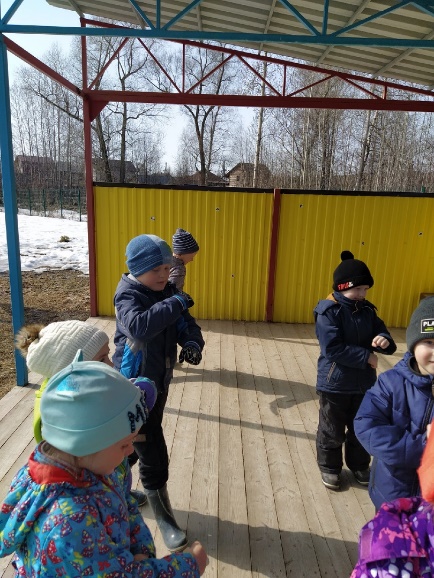 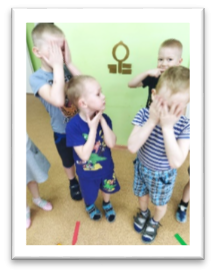 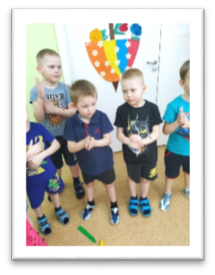 Мы друзья «Режима дня»
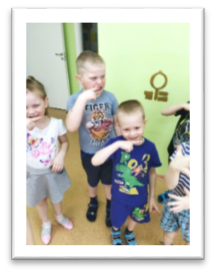 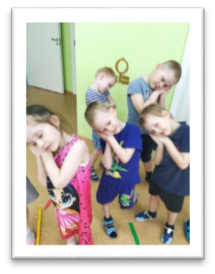 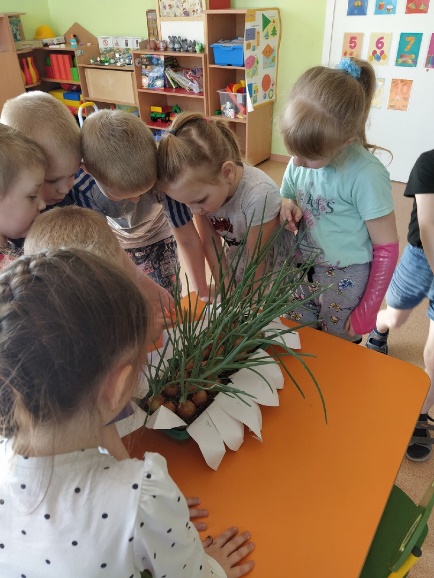 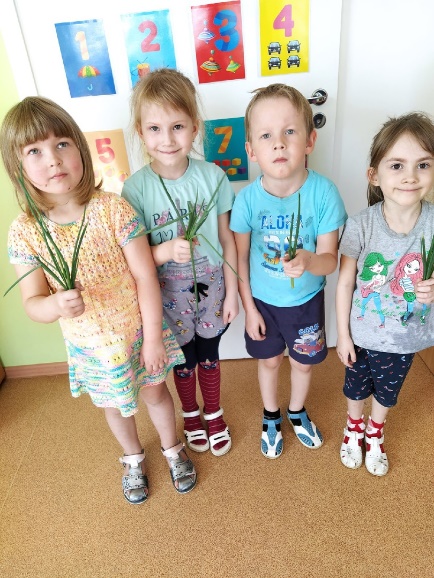 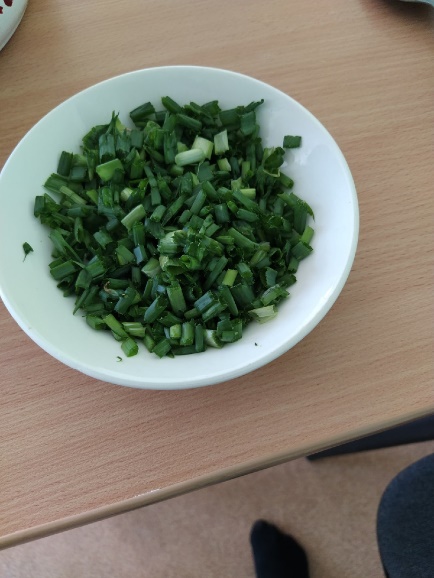 Мы лучок садили и урожай получили, 
Витамин С сохранит здоровье нам!
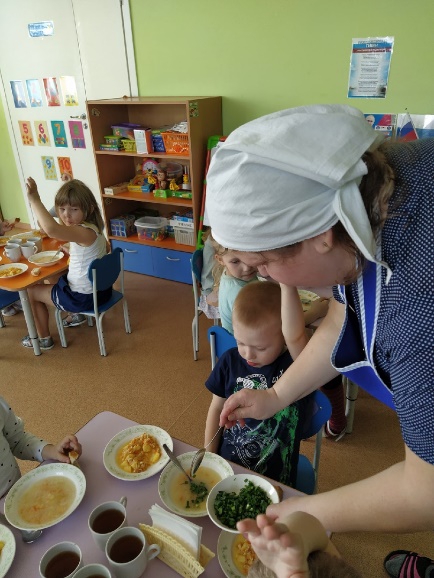 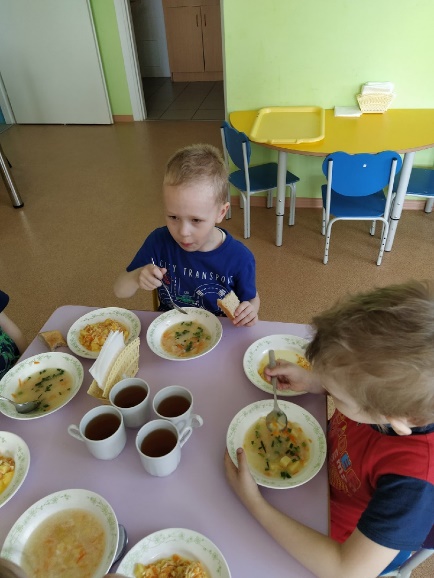